Oxygen and Carbon dioxide Transport
Dr. Laila Al-Dokhi
Objectives
Understand the forms of oxygen transport in the blood, the importance of each.
Differentiate between O2 capacity, O2 content and O2 saturation.
Describe  (Oxygen- hemoglobin dissociation curve)
  Define the P50 and its significance.
 How DPG, temperature, H+ ions and PCO2 affect affinity of O2 for Hemoglobin and the physiological importance of these effects.
 Describe the three forms of carbon dioxide that are transported in the blood, and the chloride shift.
Transport of O2 and CO2 in the blood and body fluids
O2 is mostly transported in the blood bound to hemoglobin
If the PO2 increases Hb binds O2
If PO2 decreases Hb releases O2
O2 binds to the heme group on hemoglobin, with 4 oxygens /Hb
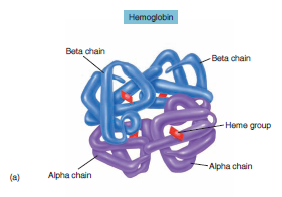 3% dissolved in plasma
97% bound to hemoglobin (oxyhemoglobin)
Higher PO22 results in greater Hb saturation.

The relation between PO2 and Hb-O2 is not linear. The curve is called Oxyhemoglobin Saturation Curve 
Which is S- shaped or sigmoid
O2 capacity, content and saturation.
O2 content: amount of O2 in blood (ml O2/100 ml blood) 

O2-binding capacity: maximum amount of O2 bound to hemoglobin (ml O2/100 ml blood) measured at 100% saturation.

Percent saturation: % of heme groups bound to O2 
          
       % saturation of Hb   = oxygen content    x 100
                                           oxygen capacity
Dissolved O2: Unbound O2 in blood (ml O2/100 ml blood).
Transport of oxygen in arterial blood
When  blood is 100% saturated with O2: each gram of Hb carry 1.34 ml O2   
    So  O2 content = 15g Hb x 1.34 O2=20 ml.
    But when the blood is only 97% saturated with O2:each 100 ml blood contain 19.4 ml O2).

Amount of oxygen released from the hemoglobin to  the tissues is  5ml O2 per each 100ml blood. 
  So O2 content in venous blood =19.4-5= 14.4 ml.

During strenuous exercise the oxygen uptake by the tissue increases 3 folds so 15 ml O2 is given /100 ml blood 
    So O2 content in venous blood =19.4-15=4.4 ml O2 /100ml blood.
    At rest tissues consume 250 ml O2 /min and produce 200ml CO2
The oxygen-haemoglobindissociation curve
It shows the progressive increase in the percentage saturation of the Hb with the increase in the PO2 in the blood.  
The PO2 in the arterial blood is about 95mmHg and saturation of Hb with O2 is about 97%.  
In the venous blood returning from the tissues, the PO2 is about 40mmHg and the saturation of Hb with O2 is about 75%.
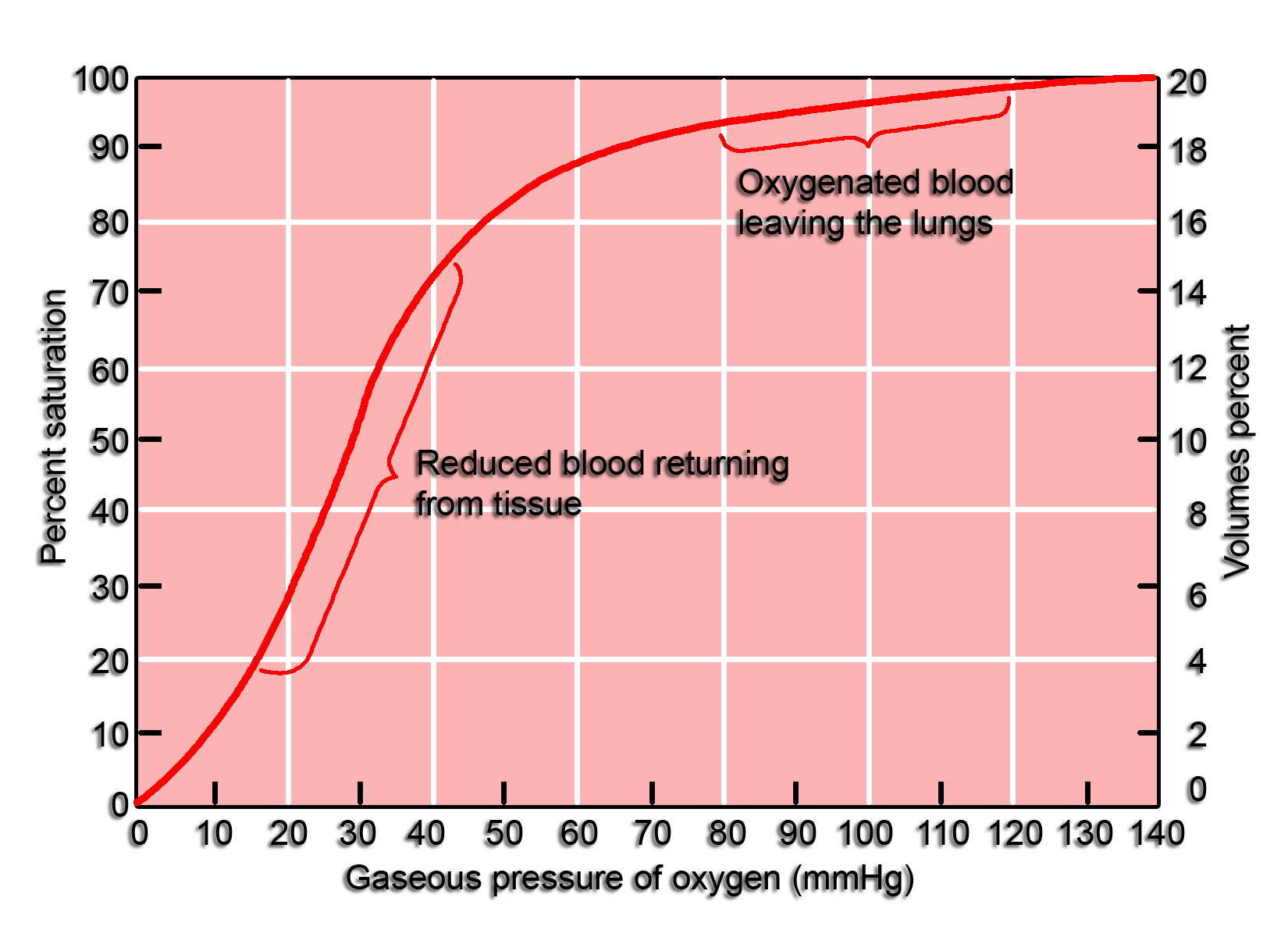 The oxygen-haemoglobindissociation curve
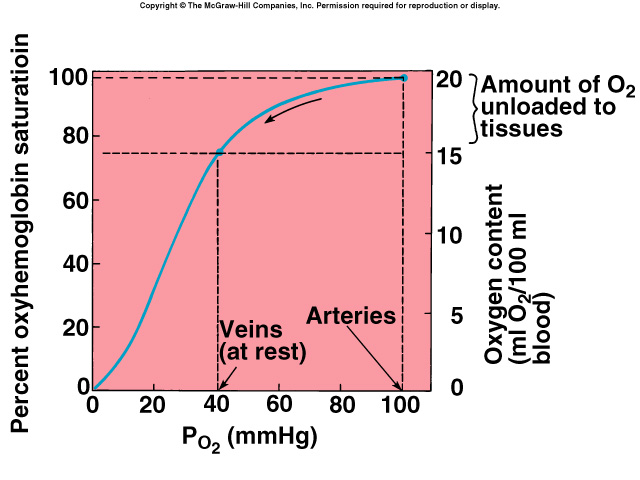 Factors shifting oxygen-haemoglobindissociation curve to the right
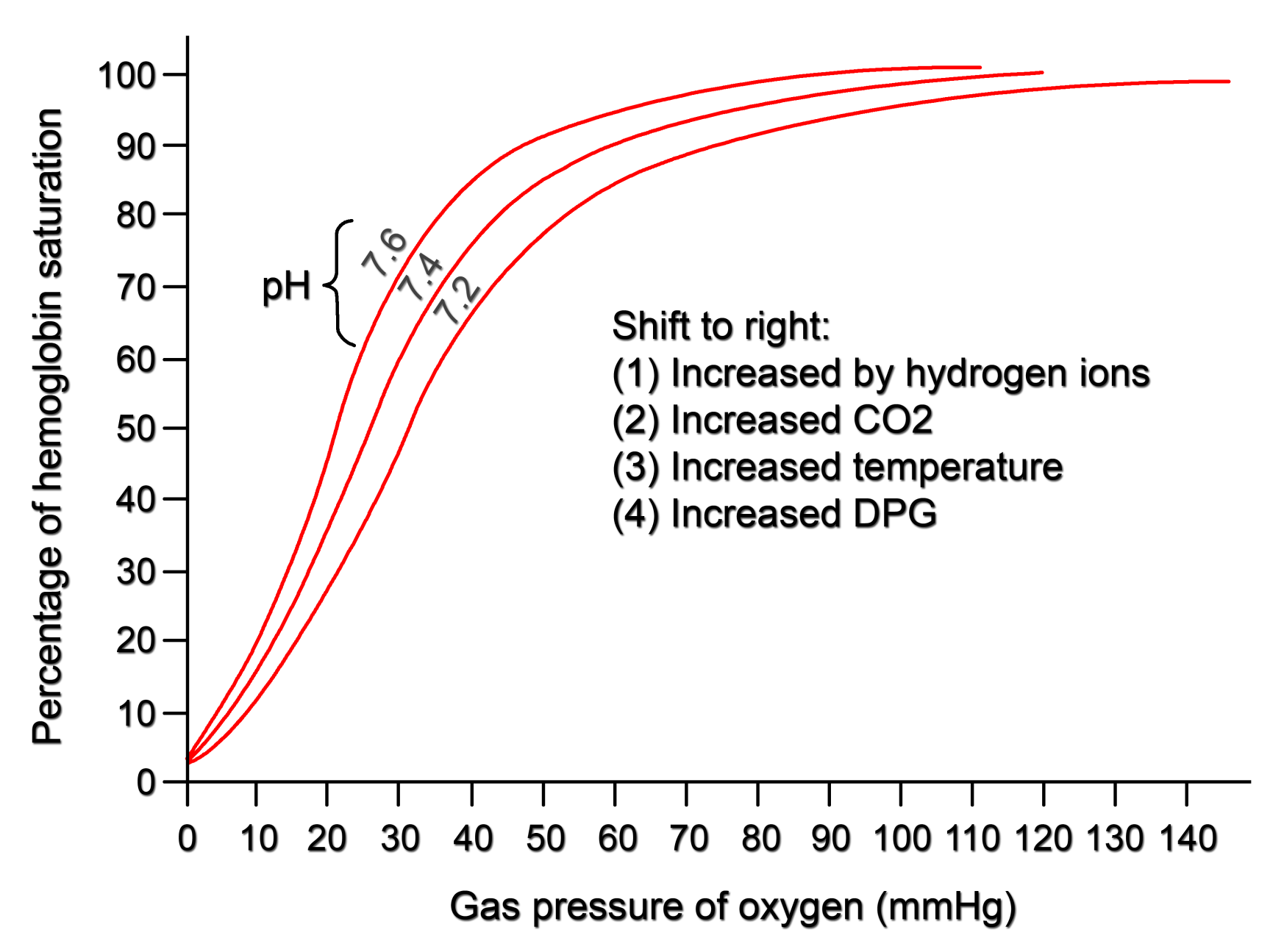 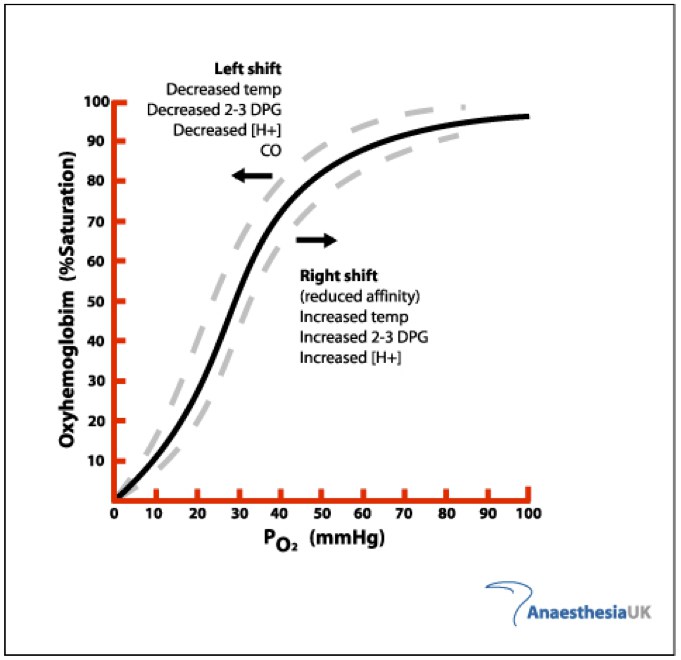 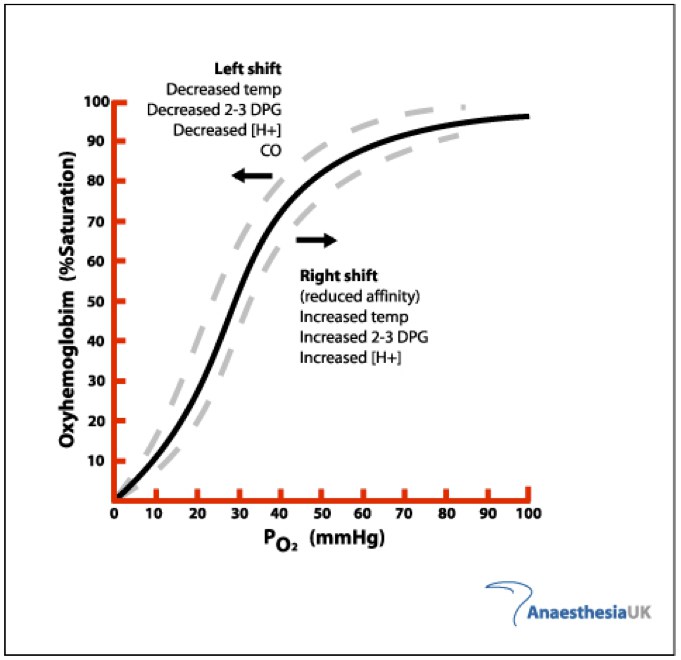 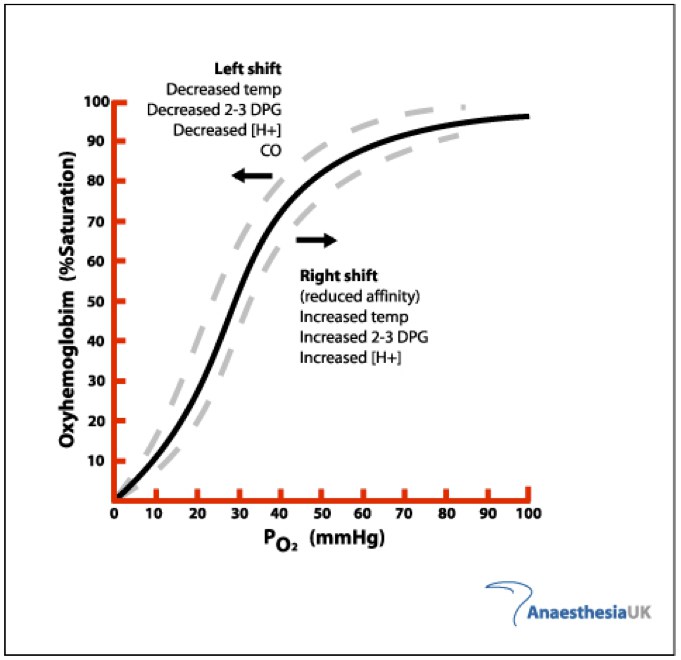 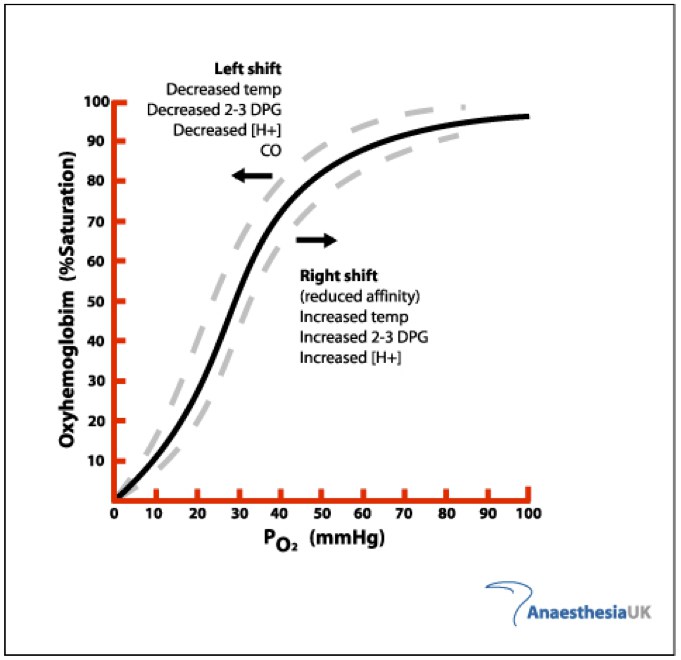 Factors affecting oxygen-haemoglobindissociation curve
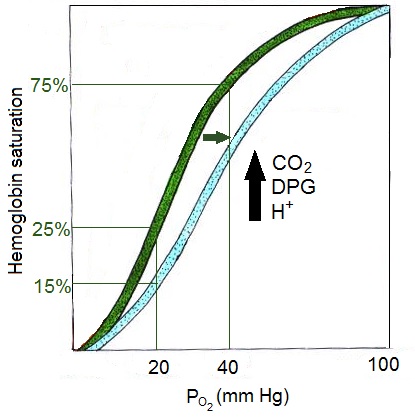 Factors affecting the affinity of Hb for O2
4 important factors
The  pH or (H+ conc),
the  temperature,
and the  concentration of 2,3 diphosphoglycerate (2,3-DPG). 
 PCO2 concentration (Bohr effect)  all shift the curve to the right. 

P50: it is the partial pressure of O2 at which 50% of Hb is saturated with O2.
 P50 means right shift  lower affinity for O2.
 P50 means left shift  higher affinity for O2.
Bohr Effect
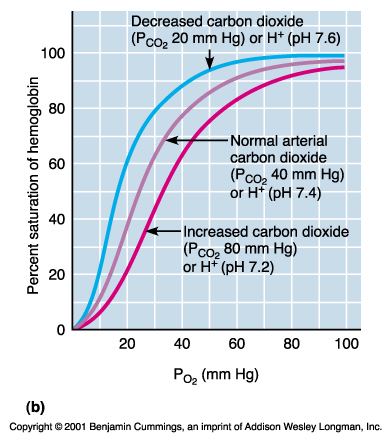 The Rt and Lt shifts:
Definition:
Rt shift means the oxygen is unloaded to the tissues from Hb
 Lt shift means loading or attachment of oxygen to Hb.
Increased 2,3DPG, H+, Temperature , PCO2 shift the curve to right. 
2,3DPG is synthesized in RBCs  from the glycolytic pathway , it binds tightly to reduced Hb. increased 2,3 DPG facilitate the oxygen release and shifts the dissociation curve to Rt.
2,3 DPG increases in the RBCs in anemia and hypoxemia, and thus serves as an important adaptive response in maintaining tissue oxygenation
Fetal Hb:  has a P50 of 20 mmHg in comparison to 27 mmHg of adult Hb.
The Rt and Lt shifts:
Effect of carbon dioxide and hydrogen ions on the curve
    ( Bohr effect)
At lung:
 Movement of CO2 from blood to alveoli will decrease blood CO2 &H+ →shift the curve to left  and 
Increase O2 affinity of Hb allowing more O2 transport to tissues
At tissues: 
Increase CO2 &H+ in blood leads to →shift the curve to right  and 
Decrease O2 affinity of Hb allowing more O2 transport to tissues
Shift of dissociation curve during exercise
Exercise increases Temp, H+, 2,3 DPG and shift the curve to Rt.
Utilization Coefficient :The percentage of the blood that gives up its oxygen as it passes through the tissues capillaries is called utilization coefficient. 

Utilization Coefficient  =  O2 delivered to the tissues
                                    O2 content of arterial blood

Normally at rest = 5ml/20 ml= 25% ,
During exercise it = 15 ml/20 ml= 75 % - 85%
Transport of oxygen in the dissolved state.
Only 3% of O2 is transported in the dissolved state,
At normal arterial PO2 of 95 mmHg , about 0.29 ml of oxygen is dissolved in each 100ml of blood.
When the PO2 of the blood falls to 40 mmHg in tissue capillaries, only 0.12 of oxygen remains dissolved.
Therfore 0.17 ml of oxygen is normally transported in the dissolved state to the tissues per each 100 ml of blood
Combination of Hb with CO ----- displacement of oxygen
CO combines with Hb at the same point on the Hb molecule as does oxygen,
It binds with Hb about 250 times as much as O2 (affinity of Hb to CO is very high (250 times) that to O2.It causes Lt  shift of the O2-Hb curve.
Transport of carbon dioxide in the blood
Carbon dioxide  is transported in three forms:
Dissolved CO2  7%
Bicarbonate ions 70 %
Carbaminohemoglobin ( with Hb) 23%.
Each 100 ml of blood carry 4 ml of CO2 from the tissues.
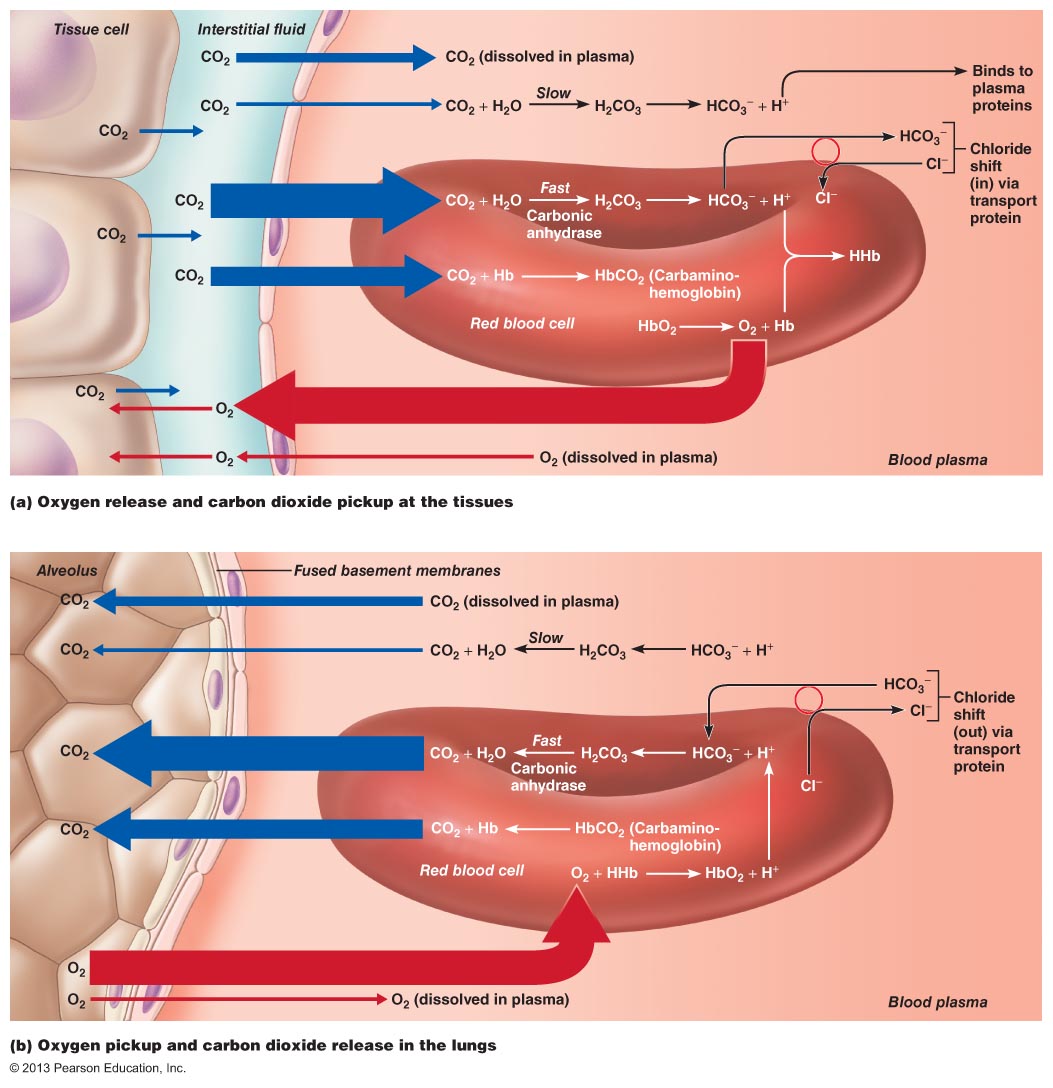 The Haldane effect
When oxygen binds with hemoglobin , carbon dioxide is released- to increase CO2 transport
Binding of Hb with O2 at the lung causes the Hb to become  a stronger acid and , this in turn displaces CO2 from the blood and into the alveoli
Change in blood acidity during CO2 transport.
Arterial blood has a PH of 7.41 that of venous blood with higher PCO2 falls to 7.37 ( i.e change of 0.04 unit takes place)
Respiratory Exchange ratio                ( Respiratory Quotient)
R= Rate of CO2 output 
            Rate of O2 uptake 
Normally it is 4/5= 82%
 When Carbohydrate diet is used 
            R = 1
 When fats only is used R=0.7
A person on normal diet R=0.825